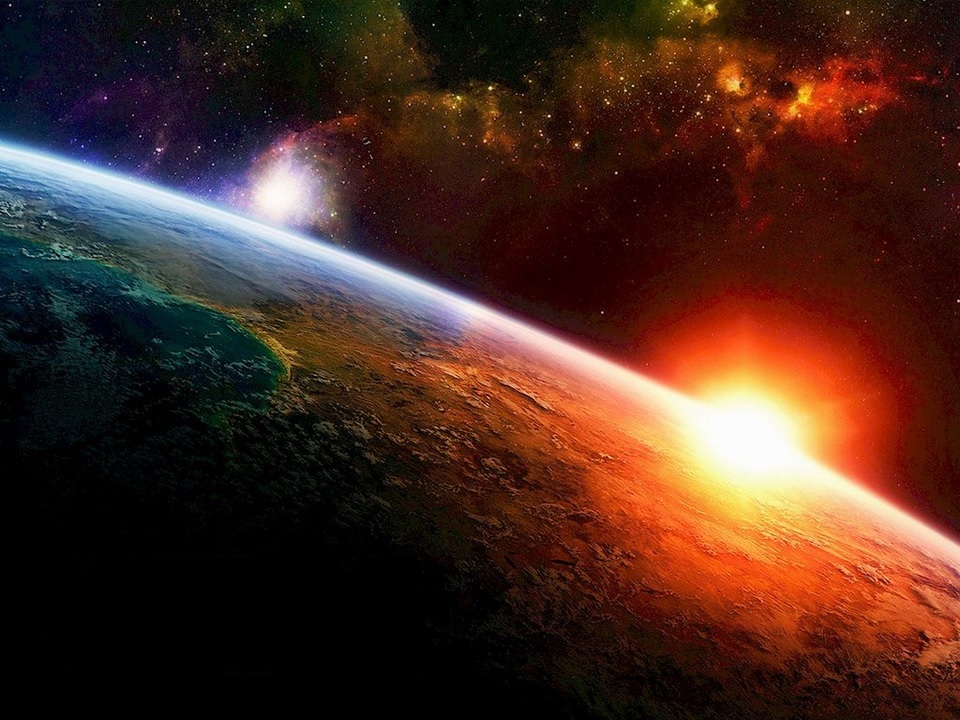 1
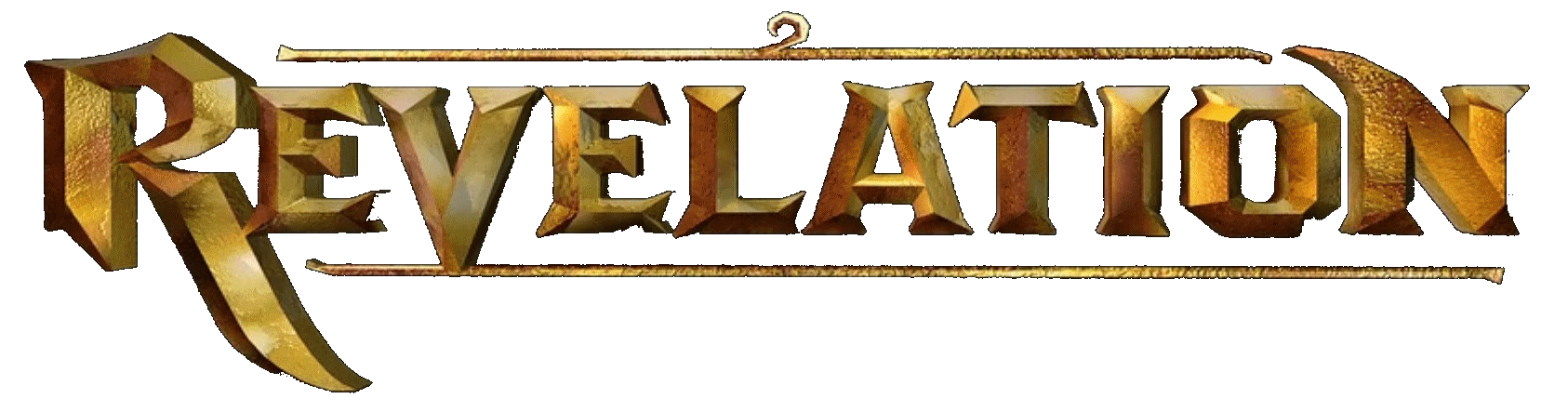 “Tribulation Proof”
Premillennialism:  21 Official Versions
3
Branch #1
Branch #2
Predicting 
End of Time
Doctrine
of Afterlife
Same book of Revelation
Same terminology
Same unsubstantiated claims
Similar descriptions
[Speaker Notes: 2 major branches of Pre-M

Apologetics Press concentrates on “Prediction of End of Time”

This class concentrates on the “Afterlife”

Pre-M use same book, same terminology, and unsubstantiated claims for both branches

Example:
“Tribulation” – End of time, it is a period of time the church will suffer through that is an indicator the 2nd coming is imminent
“Tribulation” – Afterlife, it is a period of cleansing for those who did not live a good as they should have lived]
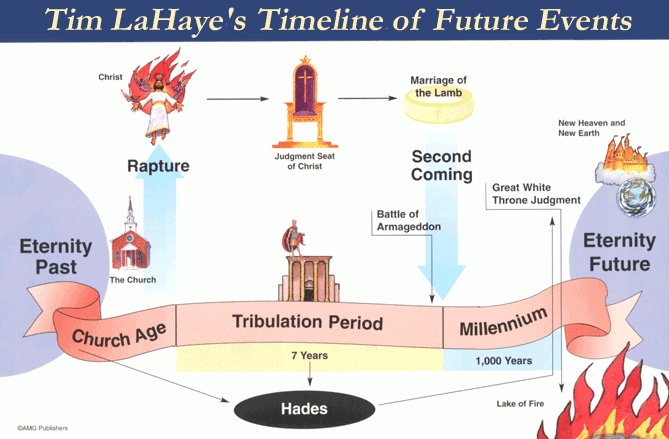 4
[Speaker Notes: Book of Revelation centers around the “Tribulation”
Revelation refers to the Tribulation
Revelation responds to the Tribulation
Revelation gives characteristics of the Tribulation

Dissention in Pre-M ranks:
Tribulation:  

God will scrub you clean in person
3.5 years
7 years

-or-

You only have 3.5 years to get clean, otherwise you miss Heaven
You only have 7 years to get clean, otherwise you miss Heaven

1000 Year Reign
Jesus is there
All saints are there
Evil souls from Hades are there so Saints may “reign” over them
Then, they are separated between Heaven and Hell

Crucifixion
Mis-calculation on Jesus’ part of Jewish response
Mistake on God’s part thinking Jews would accept Jesus
1000 Year Reign will be with Church, people Jesus can trust, to establish a kingdom on earth

Pre-M are blindly invested in their doctrine]
Promoters of Pre-Millennialism
5
# 1:  Church of God (loosely associated orgs.)
Jack Van Impe
John Hagee
Jimmy Swaggart
Trinity Broadcast Network (Paul Crouch)

# 2:  Methodists

# 3:  Baptist

# 4:  Roman Catholic Church

# 5:  Presbyterian
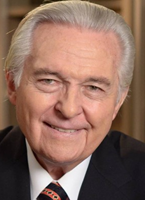 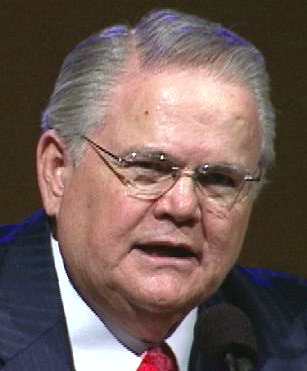 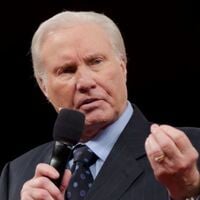 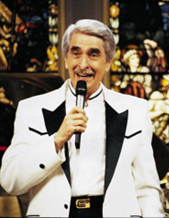 [Speaker Notes: Presbyterians dabble in Pre-M.  
Not sure how deeply involved they are in doctrine

Catholic:
Tribulation
Used to raise money for Crusades, 1100-1200’s
Tribulation => time of cleansing, or purgation => purgatory
“Extortion”?  

Baptist
All in on the rapture and 1000 Year Reign

Methodist:
Will discuss later in Characteristics of Revelation

Church of God:
Among the most actively defining and teaching Pre-M
Teach Pre-M
Define Pre-M
Most outspoken about Pre-M]
Revelation Tribulation
6
Candidates for Revelation’s “Tribulation”

Premillennialistic Tribulation

Persecution of 1st century church

Destruction of Jerusalem

Meaning cannot be determined because we cannot understand Revelation
Revelation:  Tribulation
7
“θλίψει” (thlipsei) – Ref #2347 1
Form of word 45x in N.T.




Determining Revelation’s “Tribulation”

No one verse defines Revelation’s tribulation

Let Revelation define “Tribulation”
Not N.T.   (Matthew - Jude)
1  biblehub.com
[Speaker Notes: Revelation 1:9

Tribulation found 45x in Bible
How do you determine which “tribulation” defines tribulation in Revelation.
Can’t just pick one verse containing the word and claim that is the meaning in Revelation.]
Revelation:  Response to Tribulation
8
Per Chapter
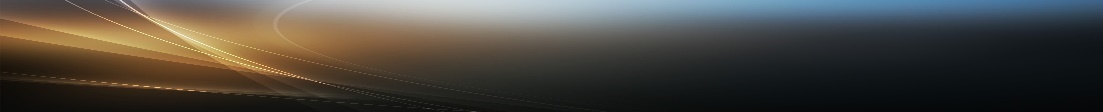 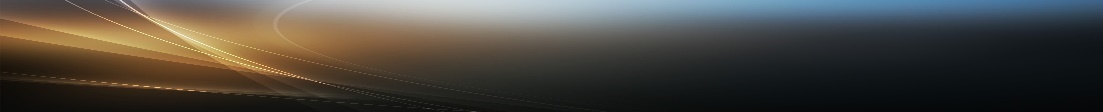 1:  Characteristics
  2:  7 Churches Involved
  3:  n / a
  4:  n / a
  5:  n / a
  6:  Characteristics
  7:  Characteristics
  8:  Villain Won’t Repent
  9:  Villain Won’t Repent
10:  God Has Had Enough
11:  History of Tribulation
12:  History of Tribulation
13:  History of Tribulation
14:  Heaven Rejoices
15:  Heaven Rejoices
16:  Judgment of Villain
17:  Villain Identified
18:  Accomplices Listed
19:  Saints’ Victory
20:  Characteristics
21:  Rewards of Faithful
22:  Rewards of Faithful
[Speaker Notes: How do you determine what Revelation’s Tribulation actually is?
How do you determine the identity of Revelation’s villain?
How do you determine why John wept in chapter 5?
How do you determine the purpose and use of the scroll with 7 seals?

The answers are in the “Forbidden Zone”

Revelation is laid out in story, but it is not actually a story per sei

God is laying out his case against the villain of Revelation

This is the anatomy of God’s judgment against evil, not just the villain of Revelation!]
9
Revelation Tribulation
Proof  # 1
7  Characteristics

Revelation    1
Revelation    6
Revelation    7
Revelation  20
[Speaker Notes: Revelation is laid out in story, but it is not actually a story per sei

God is laying out his case against the villain of Revelation

This is the anatomy of God’s judgment against evil, not just the villain of Revelation!]
Tribulation Characteristic # 1
10
Revelation 1:9 
9  I John, who also [am] your brother, and companion in tribulation, . . .
Observation:
“Am”
Your brother
Your companion in tribulation
All present tense
Characteristic:
Tribulation is occurring at the same time as  the writing of Revelation.
[Speaker Notes: “am” inserted for English grammar

Greek Interlinear:
“I, John, the brother of you and fellow-partaker in the tribulation . . . “

Present tense Greek]
Tribulation Characteristic # 2
11
Revelation 1:9 
9  I John, who also [am] your brother, and companion in tribulation, . . .
Observation:
“Companion”
“συνκοινωνὸς”  (synkoinōnos)
Partner
Fellow partaker
One who shares in
Participant
Characteristic:
John is also a current participant in the  tribulation with the Saints.
[Speaker Notes: It is happening to John]
Tribulation Characteristic # 3
12
Revelation 1:9 
9  I John, who also [am] your brother, and companion in tribulation, . . .
Observation:
“Tribulation”
“θλίψει”  (thlipsei) 
Affliction
Persecution
Trouble
Distress
Characteristic:
Tribulation is an affliction, trouble, and  distress to John and the Saints.
Tribulation Characteristic # 4
13
Revelation 7:13-14
13 And one of the elders answered, saying unto me, What are these which are arrayed in white robes? and whence came they? 14 And I said unto him, Sir, you know. And he said to me, These are they which came out of great tribulation, and have washed their robes, and made them white in the blood of the Lamb. 15 Therefore are they before the throne of God, and serve him day and night in his temple: and he that sits on the throne shall dwell among them.
Characteristic:
The souls of the Saints in the vision are from the tribulation.  They are wearing white robes washed in blood of Lamb.
Tribulation Characteristic # 5
14
Revelation 7:13-15
13 And one of the elders answered, saying unto me, What are these which are arrayed in white robes? and whence came they? 14 And I said unto him, Sir, you know. And he said to me, These are they which came out of great tribulation, and have washed their robes, and made them white in the blood of the Lamb. 15 Therefore are they before the throne of God, and serve him day and night in his temple: and he that sits on the throne shall dwell among them.
Characteristic:
Saints from the tribulation are in God’s Heavenly presence.  They are deceased.  (Paradise?)
Tribulation Characteristic # 6
15
Revelation 6:9-11
 9 When He opened the fifth seal, I saw under the altar the souls of those who had been slain for the word of God and for the testimony which they held. 10 And they cried with a loud voice, saying, “How long, O Lord, holy and true, until You judge and avenge our blood on those who dwell on the earth?” 11 Then a white robe was given to each of them; and it was said to them that they should rest a little while longer, until both the number of their fellow servants and their brethren, who would be killed as they were, was completed.
Characteristic:
Saints died in the tribulation and are asking God to avenge their blood against some people who are still alive on earth.
Tribulation Characteristic # 7
16
Revelation 20:4 
4 And I saw thrones, and they sat upon them, and judgment was given unto them: and I saw the souls of them that were beheaded for the witness of Jesus, and for the word of God, and which had not worshipped the beast, neither his image, neither had received his mark upon their foreheads, or in their hands. . . .
Characteristic:
Saints in tribulation were murdered / beheaded because they refused to worship “the beast and his image’.
Tribulation Characteristic Bonus
17
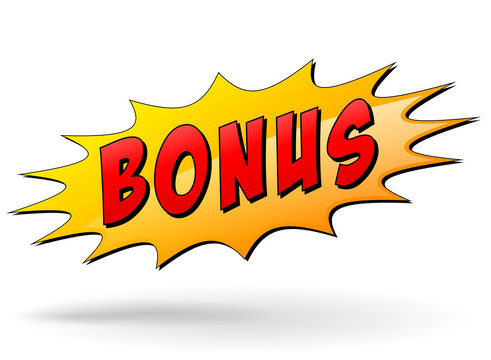 Revelation 19:1-2
1  After these things I heard a loud voice of a great multitude in heaven, saying, “Alleluia! Salvation and glory and honor and power belong to the Lord our God! 
2  For true and righteous are His judgments, because He has judged the great harlot who corrupted the earth with her fornication; and He has avenged on her the blood of His servants shed by her.”
7 Tribulation Characteristics
18
Consistent ?
7 Tribulation Characteristics
P-M
DoJ
PoC
Y
Y
Y
Y
Y
Y
Y
N
N
N
N
N
N
N
N
N
N
N
N
N
N
Occurs during writing of Revelation
2)  John is a participant; fellow sufferer
3)  Affliction / distress / trouble to John & Saints
4)  Saints’ “white robes washed in blood of Lamb”
5)  Saints are in God’s Heavenly presence
6)  “Avenge our blood on those still alive on earth”
7)  Saints murdered / beheaded in Tribulation
[Speaker Notes: Revelation tribulation 100% consistent and compatible with the historical record of the persecution of the 1st century church.

Eusebius “Church History” 3, 5, 3
Epiphanius “Panarion” 29, 7, 7-8
Epiphanius “On Weights and Measures” 15
“Christians left Jerusalem before it was destroyed and went to one of the cities in Perea, also called Pella.”

Josephus
No Christian died in the destruction of Jerusalem]
19
Revelation Tribulation
Proof  # 2
“Woman & Man Child

Revelation 12:14
[Speaker Notes: Revelation is laid out in story, but it is not actually a story per sei

God is laying out his case against the villain of Revelation

This is the anatomy of God’s judgment against evil, not just the villain of Revelation!]
Revelation 12:14
20
14 And to the woman were given two wings of a great eagle, that she might fly into the wilderness, into her place, where she is nourished for a time, and times, and half a time, from the face of the serpent.
Pre-M & DoJ claim
Woman = Church

Some Pre-M Teach:
3½ years spent in Tribulation

DoJ:
Civil War (Zealots vs. Sicarii)
Jewish Revolt results in Jewish-Roman war
3½ years church saved from:  (66 - 70 AD)
https://www.jgray.org/revelation/1st_century.html
https://www.britannica.com/event/Siege-of-Jerusalem-70
https://www.christiancourier.com/articles/1261-the-siege-of-jerusalem
Rev. 12:  Who Is The “Woman”
21
Dragon
Woman
Man Child
Remnant
Pharoah
Jochebed
Moses
Church
Herod
Mary
Jesus
Satan
Israel
Matt 16:18
“…upon this rock I will build My church…”
Church
(PreM, DoJ)
Contextual Interpretation
22
Interpretation of Revelation Verse
(must follow this order)

 Consistent with surrounding verses

 Consistent with chapter

 Consistent with Revelation Tribulation

 Consistent with 1st Century History

 Consistent with remainder of Bible
X
X
X
Revelation Tribulation
23
Consistent with:

1 AD Christian persecution               (1, 6, 7, 20)
1 AD Roman activities           (13, 14, 16, 17, 20)
1 AD physical persecution          (1, 6, 7, 13, 20)
Caesar / emperor worship           (13, 14, 16, 20)

Not consistent with:

Premillennialistic Tribulation
Destruction of Jerusalem
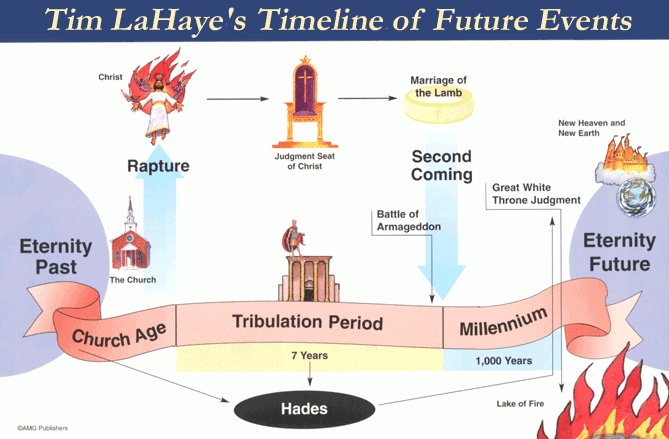 24
Biblical Afterlife
25
Heb. 9:27:  Appointed once to die, then judgment
Death
Judgment Day
Luke 16:19-31
“Comforted”
1 Samuel 28:15
“Peaceful”
“Abraham’s Bosom”
“Heaven”
Rich Man
Lazarus
Matt 25:31-32
…separate them as
a shepherd divides
his sheep from 
his goats.
“Torment”
Luke 23:43
“Paradise”
“Hell”
Thief #2
Jesus, Thief #1
Torment?
?
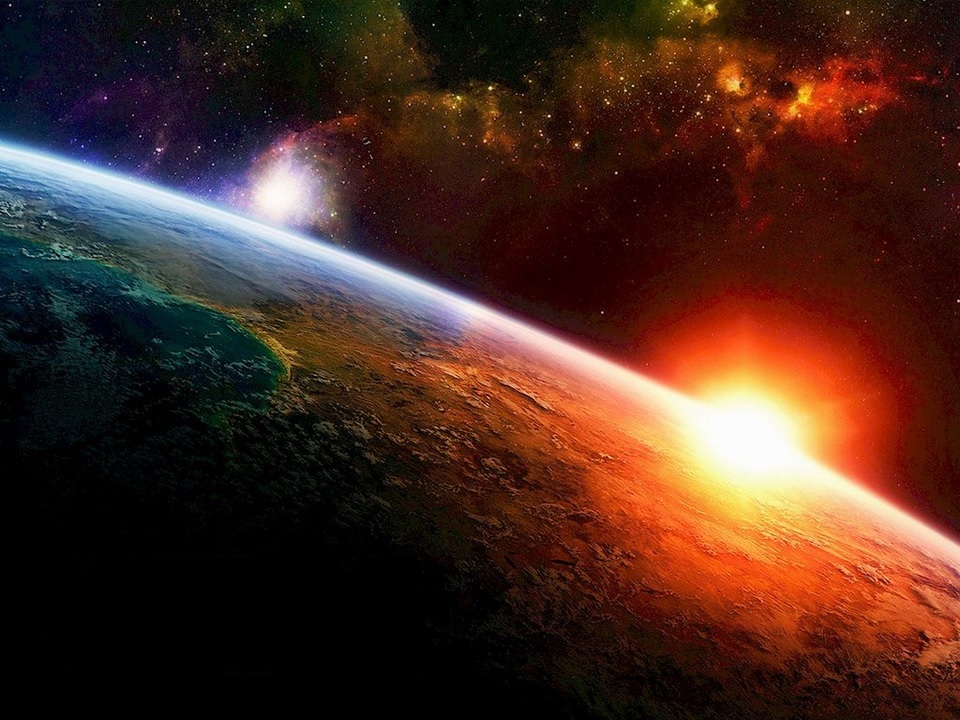 26
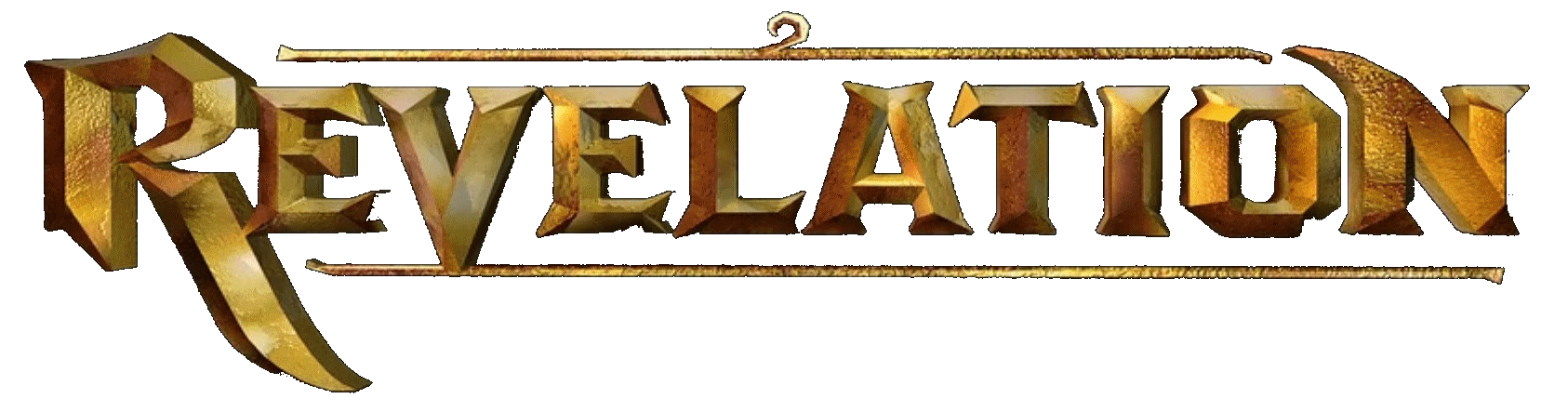